Влияние электромагнитного излучения сотовых телефонов на здоровье человека.
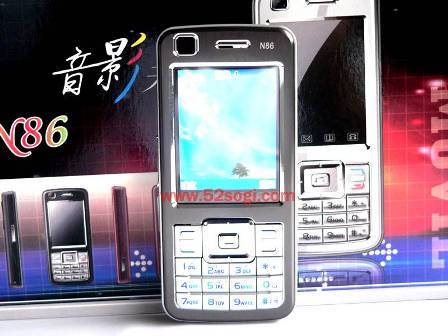 Механизм действия электромагнитного излучения  сотового телефона на здоровье человека.
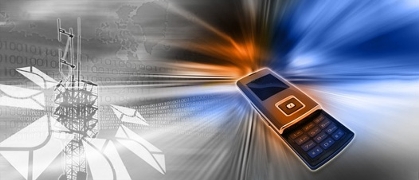 Магнитное поле Земли          Техногенное ЭМП
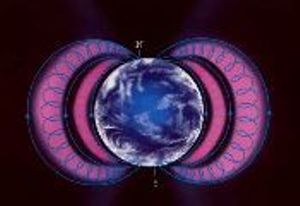 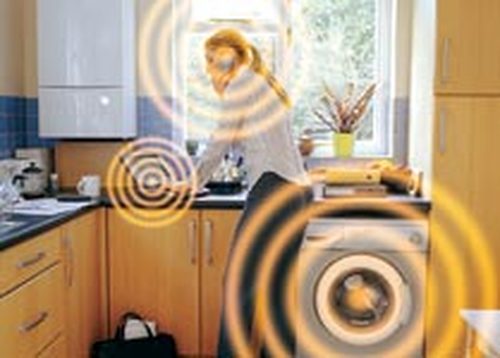 Источники электромагнитного излучения
естественные               техногенные
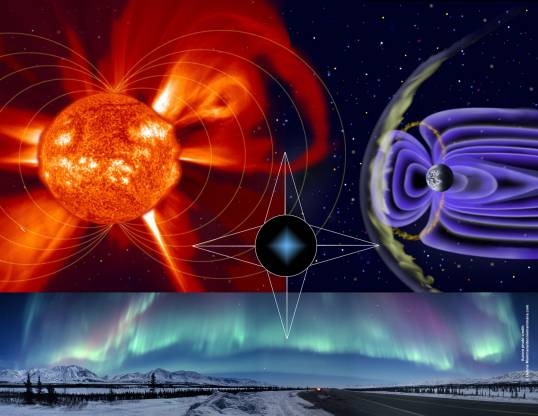 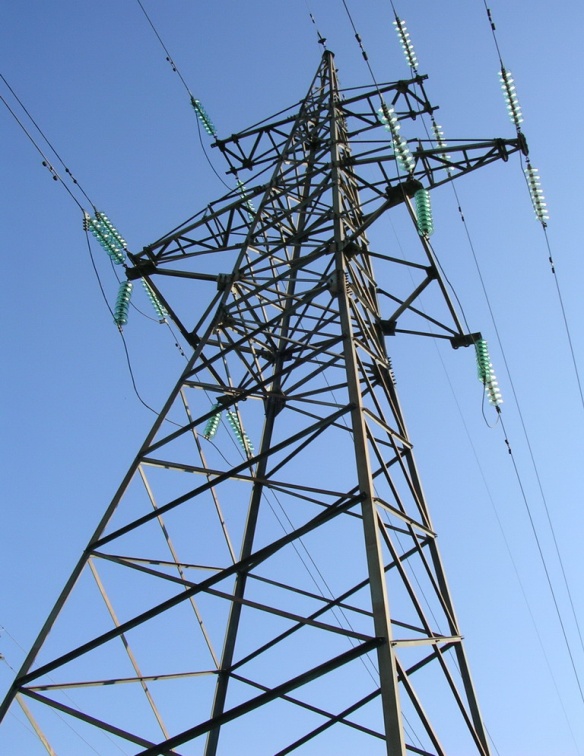 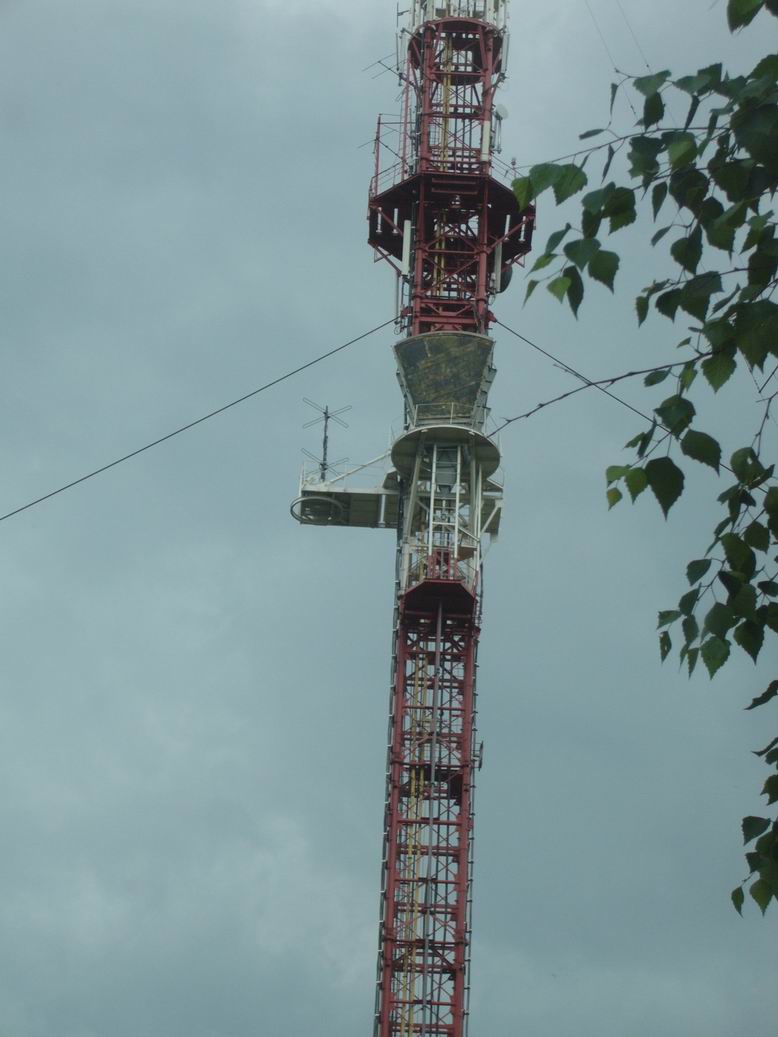 ЛЭП, радиостанции, электростанции, 
трансформаторные подстанции.
ЭМП Земли, Солнце, Галактики, атмосферные разряды.
Источники излучения
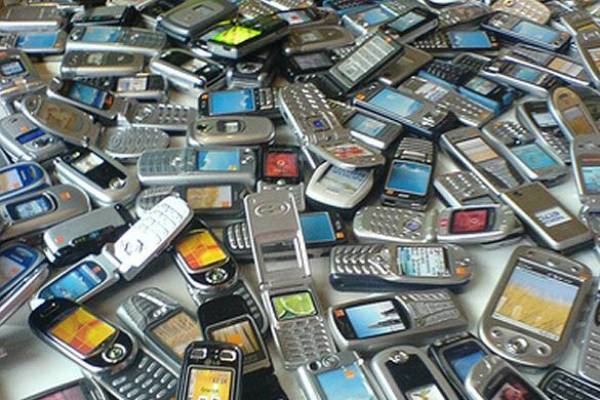 Мобильные аппараты представляют собой приемопередатчики, работающие в диапазоне от 450 – 1800 МГц. Тело человека поглощает до 98% излучаемой энергии.
Виды воздействия
Мелатониновое.
Туннелирующее.
Резонансное.
Термическое.
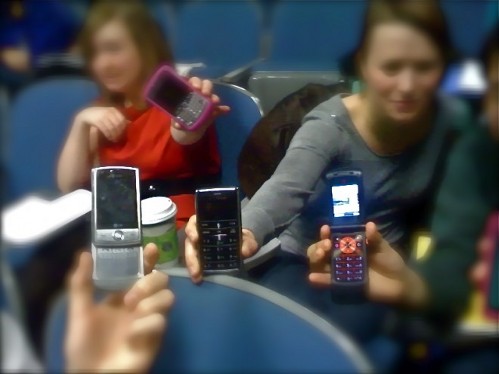 Мелатониновое воздействие.
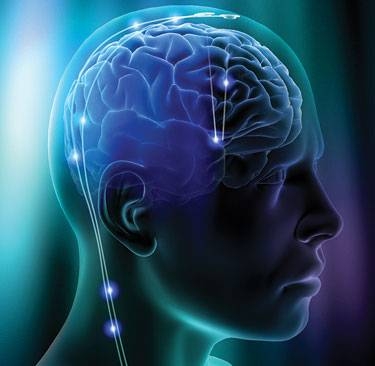 Электромагнитное поле обладает способностью подавлять выработку гормона мелатонина, ответственного за ход «биологических часов» – чередование сна и бодрствования.
Это влияет на сон, на эндокринную систему организма и ведет к различным заболеваниям.
Туннелирующее воздействие.
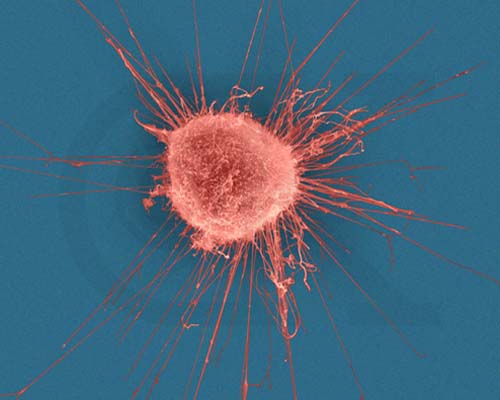 ЭМИ обладает туннелирующим эффектом на клетки головного мозга. В стенках клетки образуются поры, благодаря чему открывается доступ в мозг токсинам. Нарушаются функции клетки.
Резонансное воздействие.
С помощью слабых ЭМП клеток, осуществляется межклеточное взаимодействие. Внешнее ЭМИ телефона дисинхронизирует, нарушает согласованную работу клеток.
Термическое воздействие.
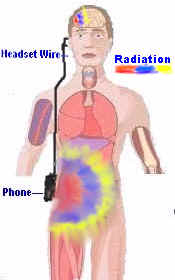 Излучение сотового телефона, в течении 30 минут приводит  к нагреванию тела на 1 градус. Повышение же температуры,  даже на десятые доли градуса может сильно  изменить состояние человека.
Соблюдайте правила электромагнитной безопасности!
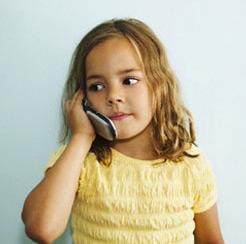 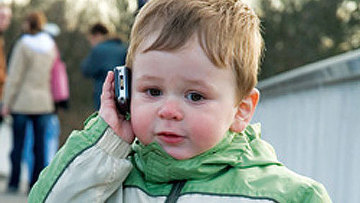